Наркотики та їх шкода для здоров’я
«Наркотики - злодійкувате, брудне, нікчемне життя. Наркотики - жалюгідна безглузда смерть».-
рок музикант, Юрій Шевчук.
Наркотики завоювали свою популярність завдяки телебаченню, газетам і звичайно ж зіркам. Знамениті співаки, музиканти і актори не приховували своїх пристрастей до наркотиків, тим самим роблячи модними їх серед прихильників, і врешті-решт самі потрапили у цю пастку.
Элвис Пресли Мэрилин Монро  Джими Хендрикс  Мурат Насыров
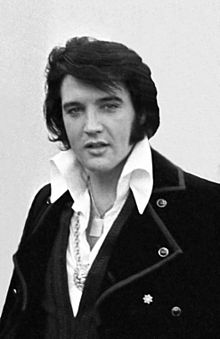 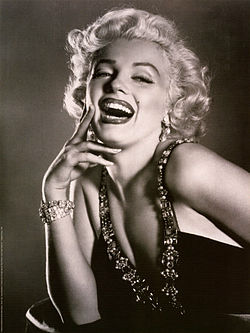 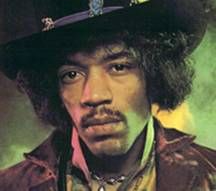 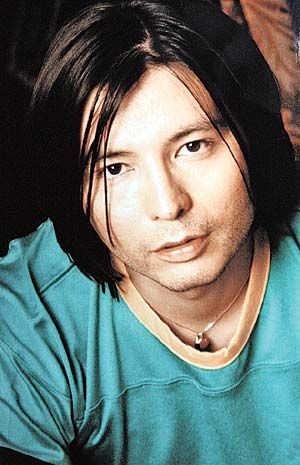 Багато хто з зірок не встиг закінчити свою творчість, виявившись під впливом наркотиків і психотропних препаратів. Вони стали жертвою спокуси, і будучи знаменитими думали, що їм все підвладно. Але це виявилося не так. Наркотики не зробили їх щасливими.Ось деякі з них, хто не смог впорається з цієї залежності і загинув. Це зайвий раз нам говорить наскільки небезпечні наркотики в нашому житті і до чого вони призводять.
Наркотики впливають на мозок
Клітини головного мозку
Вищий рівень клітин
Середній рівень клітин
Низький рівень клітин
тиски
отрути
кислотність
пил
температури
Окружуюче середовище
Уповільнення громадського розвитку
1 Прагнення використати інших людей
Руйнувати стосунки в сім'ї 
Розрив дружніх стосунків
2 Тенденція до ізоляції
3 Відсутність стимулу для розвитку           громадської діяльності
    +із-за ілюзій переваги, сили і самоконтролю
Уповільнення розвитку особистості
Низька самооцінка
   Спроба піти від                       реальності
   Відсутність стимулу для розвитку характеру 
   Слабкий самоконтроль
   Слабкий интелект
   Ослаблена воля
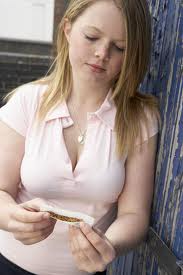 Як люди стають наркоманами?
Як же люди стають наркоманами? Усі наркотики, незалежно від сили дії, роблять стійкий вплив на фізіологію і психіку людини.
	Процес звикання до наркотика протікає аналогічно і у разі вживання алкоголю і тютюну. З рівня експерименту до нормального життя повертається тільки половина людей. Не зупинившись пробувати наркотик, людина
	Виходить на етап, коли наркотик починає подобатися, особливо якщо є відповідна компанія. З компанії наркоманів в змозі вибратися не більше 20%%. З рівня звички і потреби, що збільшується, коли наркотик все більше стає метою, виходять тільки 5-10%% людей. А коли відсутність наркотика призводить до дискомфорту і фізичних болів, а наркотик стає ліками від болю, а не задоволенням, виживає у кращому разі 1-4%% людини, яку сміливо можна зараховувати до психічних і фізичних інвалідів
Процес психологічного і психічного звикання
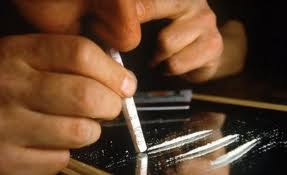 Експеримент
Вживання в компанії і для рослабления
Звички і увеличивающия потреба 
Наркотична зависемость
Природний "кайф"
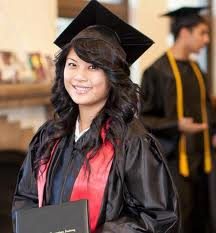 Життєствер-джуючий захват 
Справжня радість
Реальні перемоги
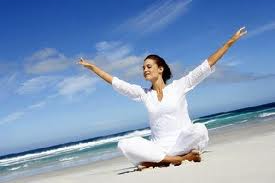